September 2017
Scheduling for mmWave Distribution Networks
Date: 2017-09-12
Slide 1
Carlos Cordeiro, Intel
September 2017
Outline
mmWave network [1] concepts review
Network topology
TDD timing
Scheduling and assignment

Scheduling proposal
Overall scheduling framework
SP with TDD channel access
TDD slot structure
Bitmap assignment
Slide 2
Carlos Cordeiro, Intel
September 2017
Outline
mmWave network [1] concepts review
Network topology
TDD timing
Scheduling and assignment

Scheduling proposal
Overall scheduling framework
SP with TDD channel access
TDD slot structure
Bitmap assignment
Slide 3
Carlos Cordeiro, Intel
September 2017
mmWave network [1] conceptsNetwork Topology
Network in [1][3] consists of two types of nodes
DN (Distribution Node)
CN (Client Node)
A DN may connect to up to 2 DNs and up to 256 CNs
A CN may connect to a single DN
For example:
DN0
DN1
CN3
CN0
CN1
CN2
Slide 4
Carlos Cordeiro, Intel
September 2017
mmWave network [1] conceptsTDD Timing
……
BWGD 1
BWGD 0
……
Superframe 0
Superframe 1
Superframe 15
Example
Frame 3
Frame 2
Frame 1
Frame 0
Slot 5
Slot 4
Slot 3
Slot 2
Slot 0
Slot 1
TX Slots
RX Slots
Slide 5
Carlos Cordeiro, Intel
September 2017
mmWave network [1] conceptsScheduling and Assignment
A bitmap is used to indicate whether a node is scheduled in a TX or RX slot

The bitmap information is sent by each DN to its neighbor DNs and associated CNs in unicast messages like:
Keepalive messages
Association Response
Slide 6
Carlos Cordeiro, Intel
September 2017
Outline
mmWave network [1] concepts review
Network topology
TDD timing
Scheduling and assignment

Scheduling proposal
Overall scheduling framework
SP with TDD channel access
TDD slot structure
Bitmap assignment
Slide 7
Carlos Cordeiro, Intel
September 2017
Scheduling proposal: design philosophy
This contribution proposes a scheduling structure for the mmWave network described in [1][3]

Goal is to build as much as possible on 11ad/ay scheduling, but introduce changes to accommodate new requirements. 

The key design ideas are:
Build on top of the existing 11ad/ay scheduling for backwards compatibility.
Reduce scheduling overhead.
Slide 8
Carlos Cordeiro, Intel
September 2017
Scheduling proposal: overall scheduling structure (1/2)
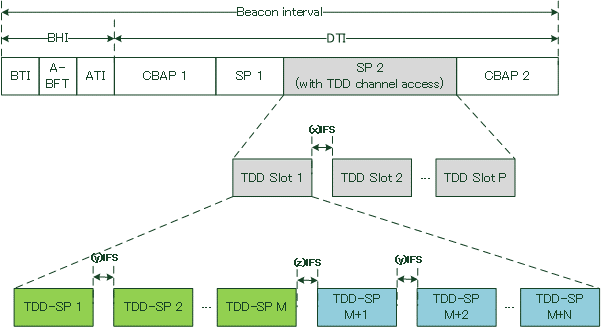 AP (DN) scheduling
TDD slot scheduling
E.g., for RX
E.g., for TX
Terminology Mapping
Access assignment to STAs (CNs, DNs)
Slide 9
Carlos Cordeiro, Intel
September 2017
Scheduling proposal: overall scheduling structure (2/2)
The SP allocation, slot structure, and assignment of TDD-SPs to STAs change on a very different time scale.
Therefore, we need to decouple the scheduling by defining different signaling.
We propose to address the scheduling in the following 3 levels:
Use ESE to schedule SP allocation with TDD channel access. This part is included in broadcast messages like Beacon for coexistence with legacy devices.
Define a new IE to describe the slot structure within the SP with TDD channel access. This part is included in unicast messages, but can also be included in broadcast messages for better coexistence with 11ad/ay devices.
Define a new IE to address the access assignment between STAs and TDD-SPs. This part is included in unicast messages like Announce frame.
Slide 10
Carlos Cordeiro, Intel
September 2017
Scheduling proposal:SP with TDD Channel Access (1/3)
Define a new type of SP with TDD channel access to be dedicated to mmWave distribution networks where the AP and STAs can communicate
New type of SP allocation, scheduled by the legacy Extended Schedule element (ESE) and will have a unique indication bit so that it can be differentiated from the conventional SP.

Propose to use 1 of the 4 reserved bits in the Allocation Control subfield in Extended Schedule element when the Allocation Type subfield is 00 (i.e., a SP allocation) to indicate the allocated SP is the new type dedicated to distribution of the mmWave network use case.

In this new type of SP, TDD slot scheduling structure that is dedicated to addressing the distribution mmWave use case and the associated channel access rules are used.
Proposed change to Extended Schedule element.
Slide 11
Carlos Cordeiro, Intel
September 2017
Scheduling proposal:SP with TDD Channel Access (2/3)
The maximum allocation block duration for a SP is 32.767 ms
However, an AP may want to allocate up to the whole DTI (1024ms minus BTI) with one or more of this new type of SP
To solve this issue, we can use the Number of Blocks and Allocation Block Period subfields existent in the ESE
E.g., for the typical use case configuration, they can be set to:
Allocation Block Duration = ~25.6ms
Number of Blocks = ~39
Allocation Block Period = ~25.6ms
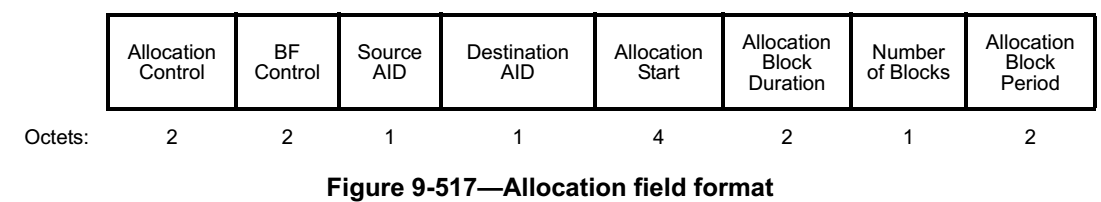 (=0)
(=0)
Slide 12
Carlos Cordeiro, Intel
September 2017
Scheduling proposal:SP with TDD Channel Access (3/3)
End result:



This approach:
Incurs the lowest possible overhead, since it uses a single 15 octets Allocation field
Is backwards compatible, i.e., can be understood by 11ad devices which then helps with coexistence, parsing, power saving, etc.
As for the guard time between allocations, it can be redefined if adjacent SPs have the SP with TDD Channel Access field equal to 1
This won’t impact legacy devices.
Beacon interval = 1024ms
SP
(with TDD channel access)
SP
(with TDD channel access)
SP
(with TDD channel access)
BTI
SP
(with TDD channel access)
SP
(with TDD channel access)
BTI
…
…
Slide 13
Carlos Cordeiro, Intel
September 2017
Scheduling proposal: TDD slots
The new type of SP with TDD channel access consists of several identical TDD slots, each of which including consecutive TDD-SPs that are dedicated to transmissions with the STAs.
The number of TDD-SPs in each TDD slot can be configured, as well as the duration of each specific TDD-SP. 
Channel access within a TDD-SP is the same as the 11ad/11ay SP channel access.
Need to define a new TDD Slot Structure IE to describe the specific structure of each TDD slot
Slide 14
Carlos Cordeiro, Intel
September 2017
Scheduling proposal:TDD Slot Structure IE (1/2)
TDD Slot Structure IE
It is included in the Announce frame and can be included in the Beacon to address the slot scheduling structure. 
Including in the DMG Beacon is desirable for coexistence among 11ay devices and adds only ~6usec to the DMG Beacon time.
The transmission of this IE is only applicable for an 11ay device and automatically indicates that the scheduling is for the new mmWave distribution network usage model.
Slide 15
Carlos Cordeiro, Intel
September 2017
Scheduling proposal: TDD Slot Structure IE (2/2)
Proposed TDD Slot Schedule Control field.
Proposed TDD Slot Structure IE format.
Proposed TDD Slot Schedule field format.
Slide 16
Carlos Cordeiro, Intel
September 2017
Scheduling proposal:example of DMG Beacon for Distributed Network
Set the TDD-SP structure and duration, parsed only by 11ay to extract the slot structure
Set the type and duration, parsed  by 11ad/11ay and intended for interoperability and coexistence
Inclusion in beacon is optional
4 octets
FCS
Present in all DMG Beacon frames
Type = SP
SP w TDD Cannel Access = 1
Source STA = Dest STA = 0
Allocation Block Duration = ~25.6ms
  Number of Block = ~39
Allocation Block Period = ~25.6
# TDD-SPs = 6 
Duration (all) = 66us
~6usec TX time
~6usec TX time
Slide 17
Carlos Cordeiro, Intel
September 2017
Scheduling proposal:Access Assignment
The access protocol of TDD-SPs for the STAs behaves like a master-slave one. 
A STA is only allowed to communicate with the AP in a TDD-SP where it is assigned, which will be indicated by the access assignment. 

In each assigned TDD-SP, the traffic is always in a single direction (TX or RX).

A new TDD Bitmap Schedule IE is defined to address this signaling (see next slide).
Slide 18
Carlos Cordeiro, Intel
September 2017
Scheduling proposal:TDD Bitmap Schedule IE (1/2)
Define a new TDD Bitmap Schedule IE to indicate the access assignment along with the access type for a STA in the corresponding TDD-SP. 

Assigning TDD-SP(s) to a STA is done by a unicast transmission to the STA
Using a management frame (e.g., Announce frame)
Slide 19
Carlos Cordeiro, Intel
September 2017
Scheduling proposal:TDD Bitmap Schedule IE (2/2)
The TDD Slot Start Time subfield indicates the lower order 4 octets of the TSF timer at the start of the first effective TDD Slot for such bitmap to take effect. 
The Number of TDD Slots in the Bitmap subfield indicates the number of TDD Slots in the Bitmap following the TDD Slot Start Time.
Carlos Cordeiro, Intel
Slide 20
September 2017
Example of the bitmap schedule
Consider an example where a DN sends the TDD Bitmap Schedule IE to 3 associated CNs.
CN1
DN
CN0
CN2
Slide 21
Carlos Cordeiro, Intel
September 2017
Conclusions
This contribution proposes a scheduling framework to address the requirements described in [1]
Use ESE to schedule SP allocations with TDD channel access.
Define a new TDD Slot Structure IE to describe the structure of the SP with TDD channel access.
Define a new TDD Bitmap Schedule IE to address the access assignment within the SP.
Benefits of the proposal
Minimal changes to spec by reusing the existing SP concept. 
Backward compatible with 11ad/ay by using ESE for the allocation of SP with TDD channel access.
Low scheduling overhead.
Slide 22
Carlos Cordeiro, Intel
September 2017
References
[1] IEEE 802.11-17/1019r2 “mmWave Mesh Network Usage Model”
[2] IEEE 802.11ay D0.5
[3] IEEE 802.11-17/1321r0 “Features for mmW Distribution Network Use Case”
Slide 23
Carlos Cordeiro, Intel
September 2017
Straw poll
Do you agree with the general scheduling approach proposed in this presentation to address the mmWave distribution network use case [1]?
Yes
No
Abstain
Slide 24
Carlos Cordeiro, Intel